UKaidSkills for Employment Programme (सीप)
Catalyzing Industry-Aligned Gender Equality and Social Inclusion (GESI)

December 2021
Ukaid सीप Overview
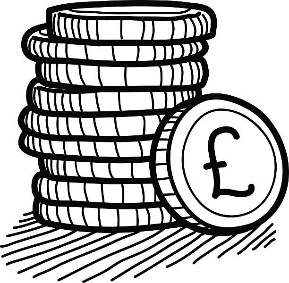 Component 2: Improved Financial Access, Jobs, and Enterprise Development for Migrants/Households
Component 1 – Expanded and Improved Skilling-based Jobs in Nepal
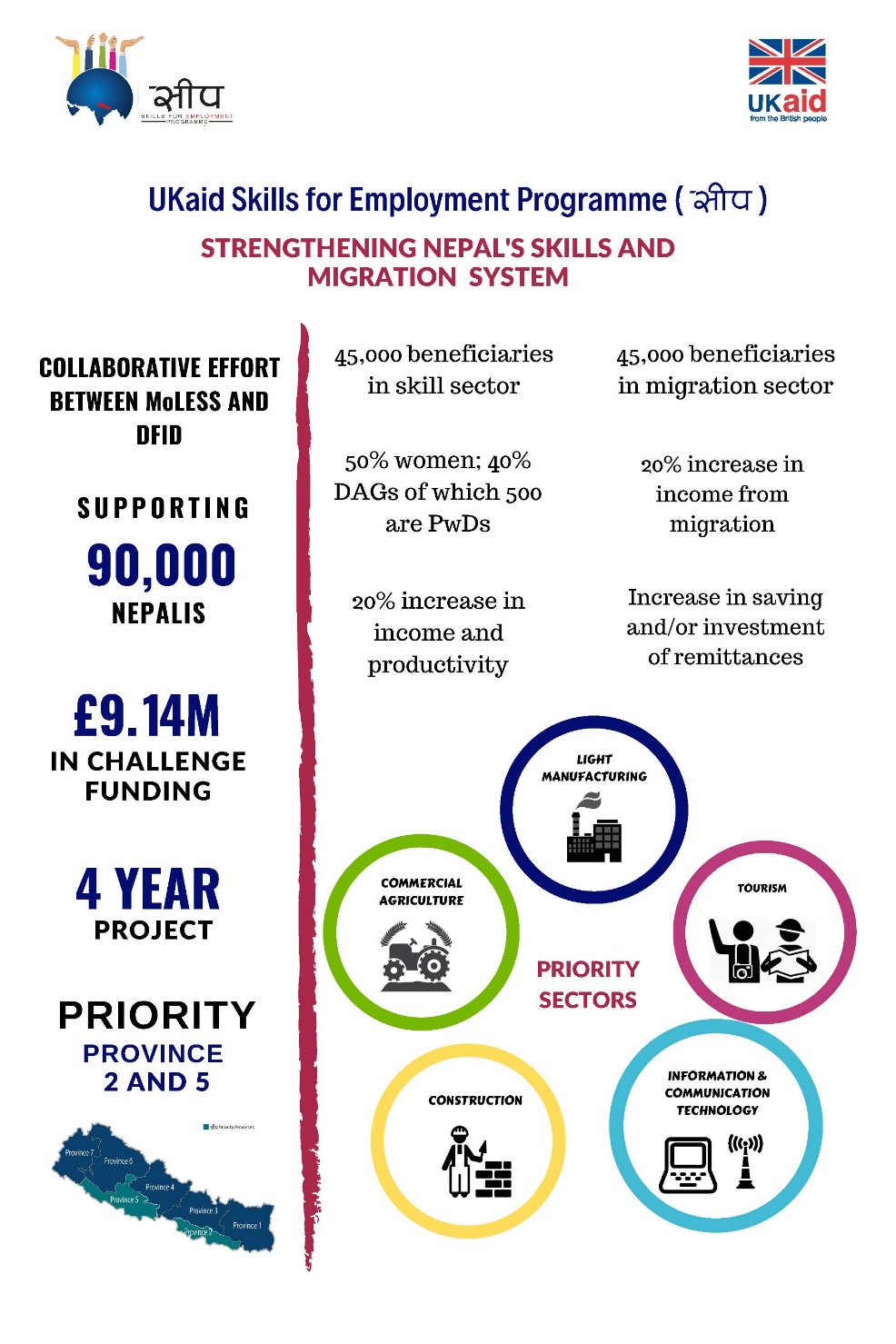 Reduce Cost of Migration/G2Gs
Upskill Migrants
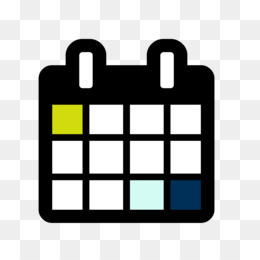 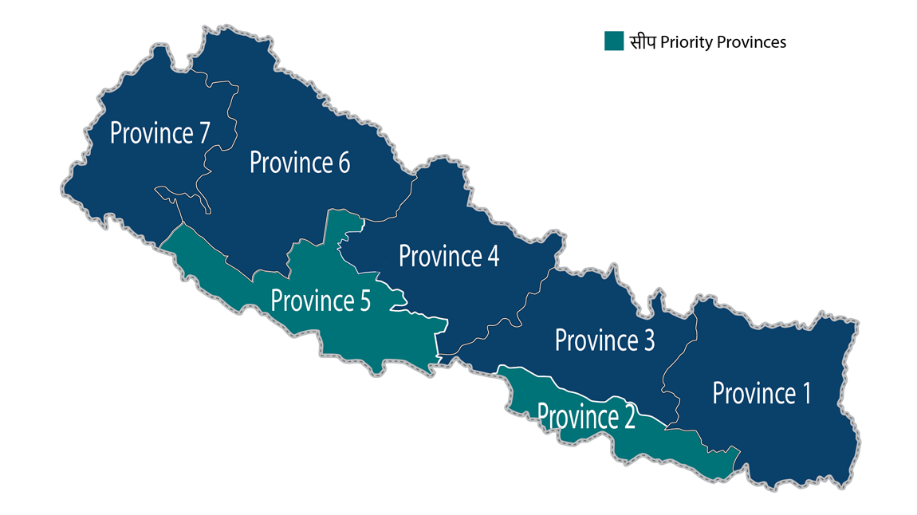 Over £9M in Challenge Funding Co-Investments
Reduce Cost of Remittance
Productive Investments
Project Duration: 4 Years
Alignment with Federal (MoLESS/PMEP and Provincial Skilling & Migration-Related Priorities
Goal: Better train and place Nepalis in both domestic and international jobs
Resulting in 90,000 Nepalis with an increase in income of at least 20% attributed to the project. 
40% will be women 
30% from Disadvantaged Groups (DAGs) including PwDs
Approach: Shifting the Paradigm for Enterprise Growth-based Skilling & Jobs
Continuous Analysis: Emerging Worker Needs & Structural Changes Across Industries
Demand-led Conversations; Understanding Skill Gaps, Firm Growth Needs & Trajectories within Sectors/Firms
Overcoming Market Constraints with Innovative Employer-Led Skilling/Migration Models 
Industry & Job Seeker-centric Approach, led by Employers; Co-Investment & Sustainability Approach; Brokering Demand/Supply through Innovations in Job-occupations, Delivery Modality and Technology
Dismantling Social Barriers:  Mainstreaming GESI and Safeguarding against SEAH
Strategic Focus on Collaborations to Overcome Firm-level and Systemic Gaps 
Whole Ecosystem Vested- Public Private Partnerships; Multi-Sectoral Collaborations; Private Sector Engagement; Replication and Scale up of partnerships by other actors
Integrated, Holistic Approach to Skilling and Placement for Sustained Job Creation and Enterprise Growth (including access to finance - skilling and entrepreneurship loans)
Learning, Knowledge Sharing, and Adaptive Management Prioritized
GESI How-Tos: From Research, Partnership Identification, Implementation to Evaluation
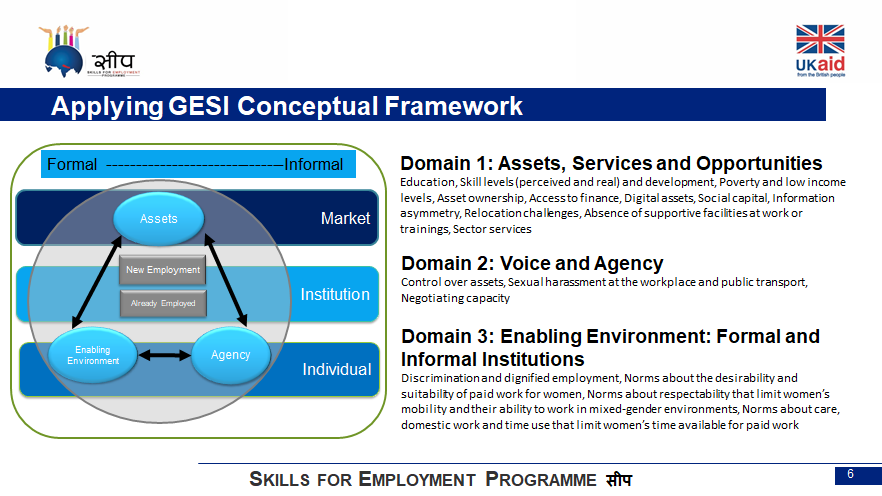 CF GESI Criteria/Questions:
How are you addressing GESI barriers and encouraging participation of GESI target groups to better access market-based livelihood services? 
In what capacities are GESI groups included in your application design and plan?
How are you promoting new non-stereotypical job roles for women, and excluded groups?
How will your intervention encourage wider adoption of inclusion-building practices and policies by/within the sector/industry?
GESI Mainstreaming: Morang Earth Movers (MEPL), Construction Sector
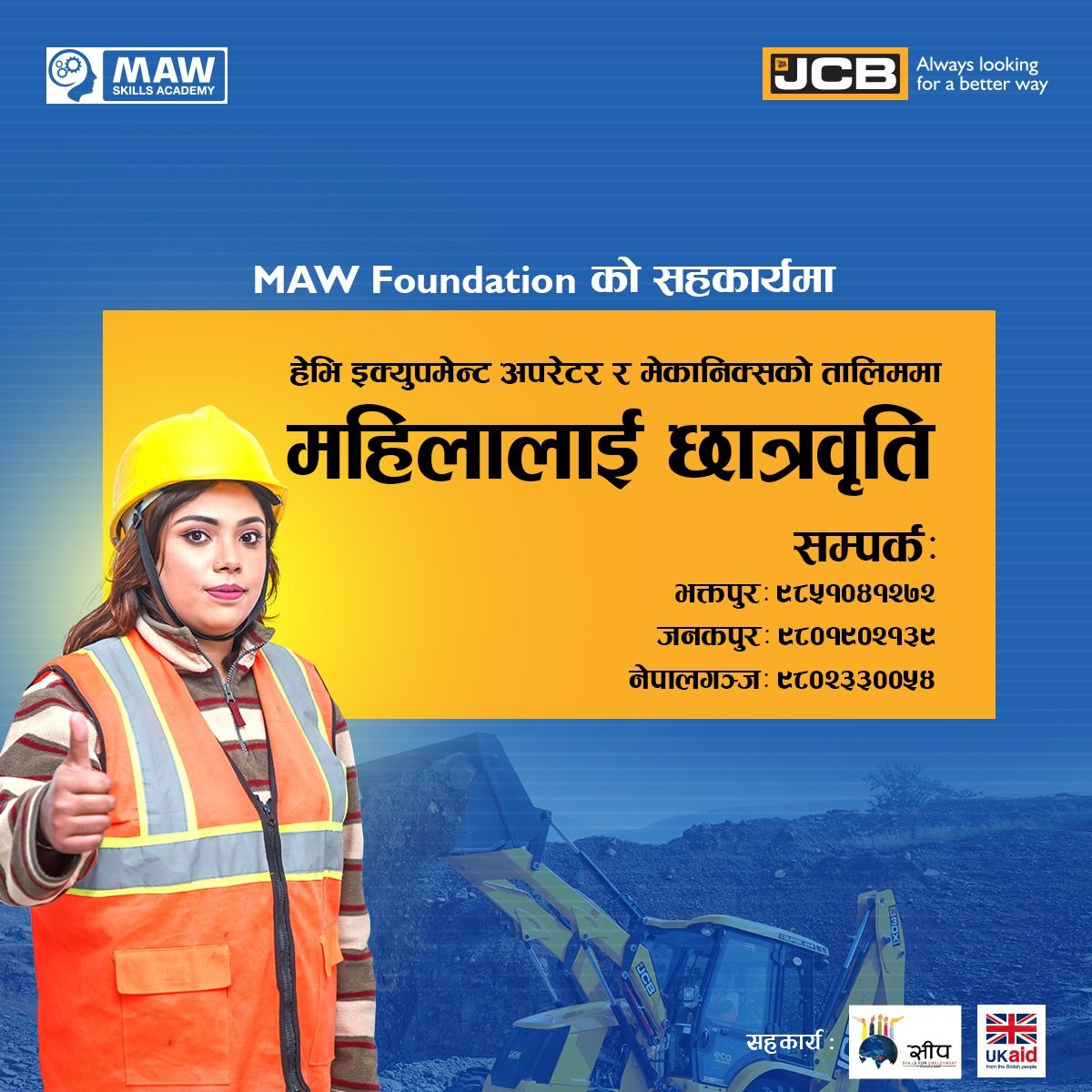 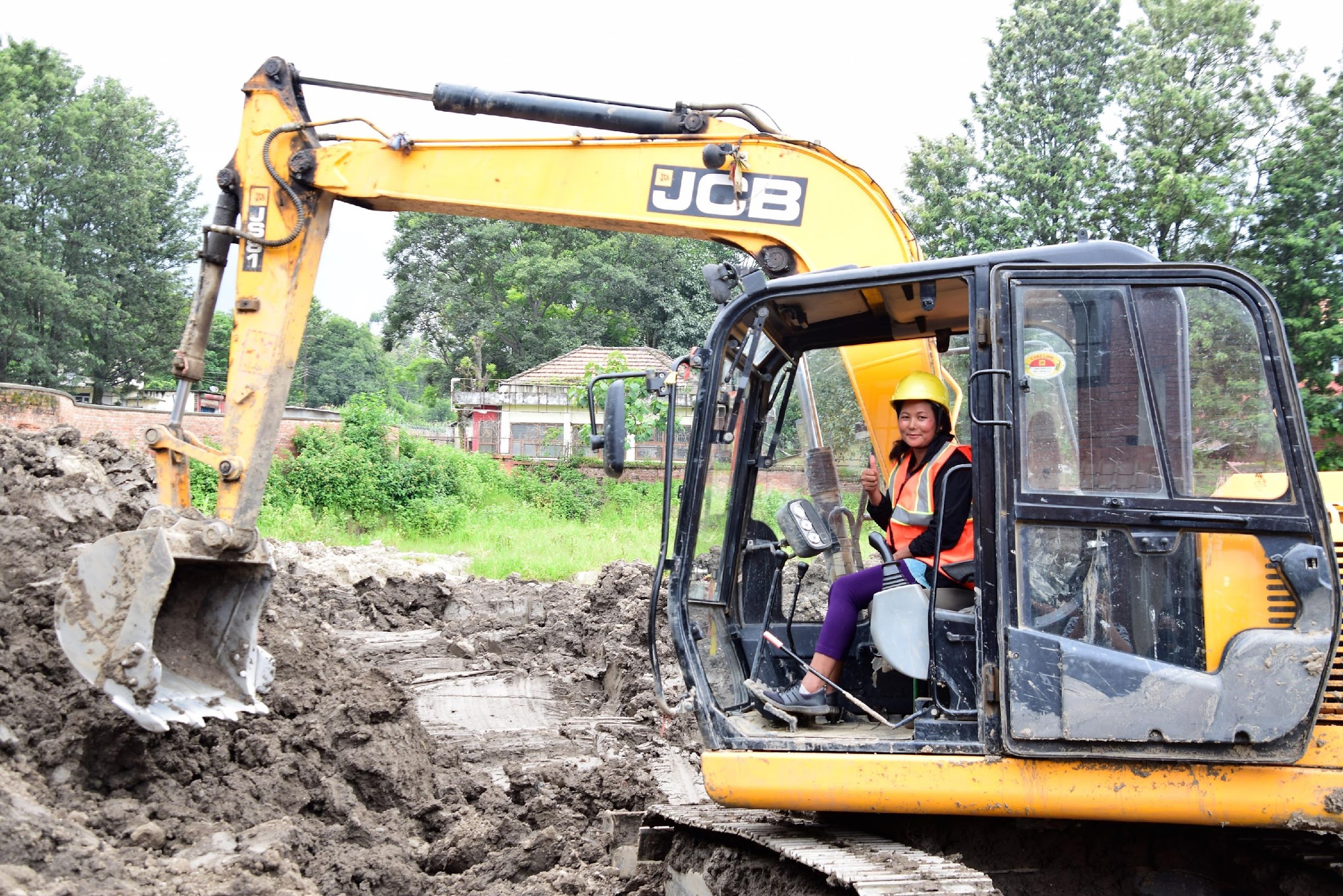 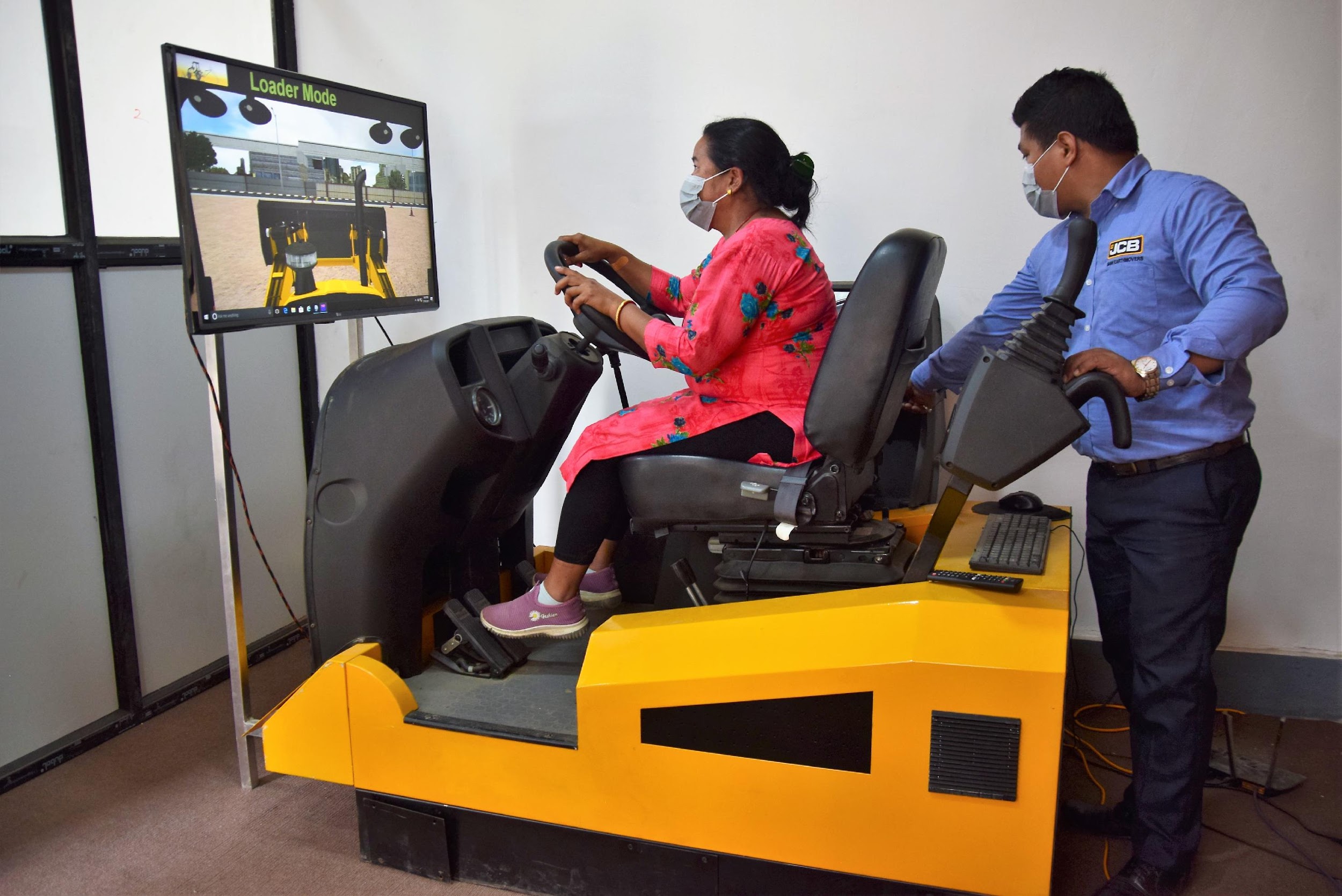 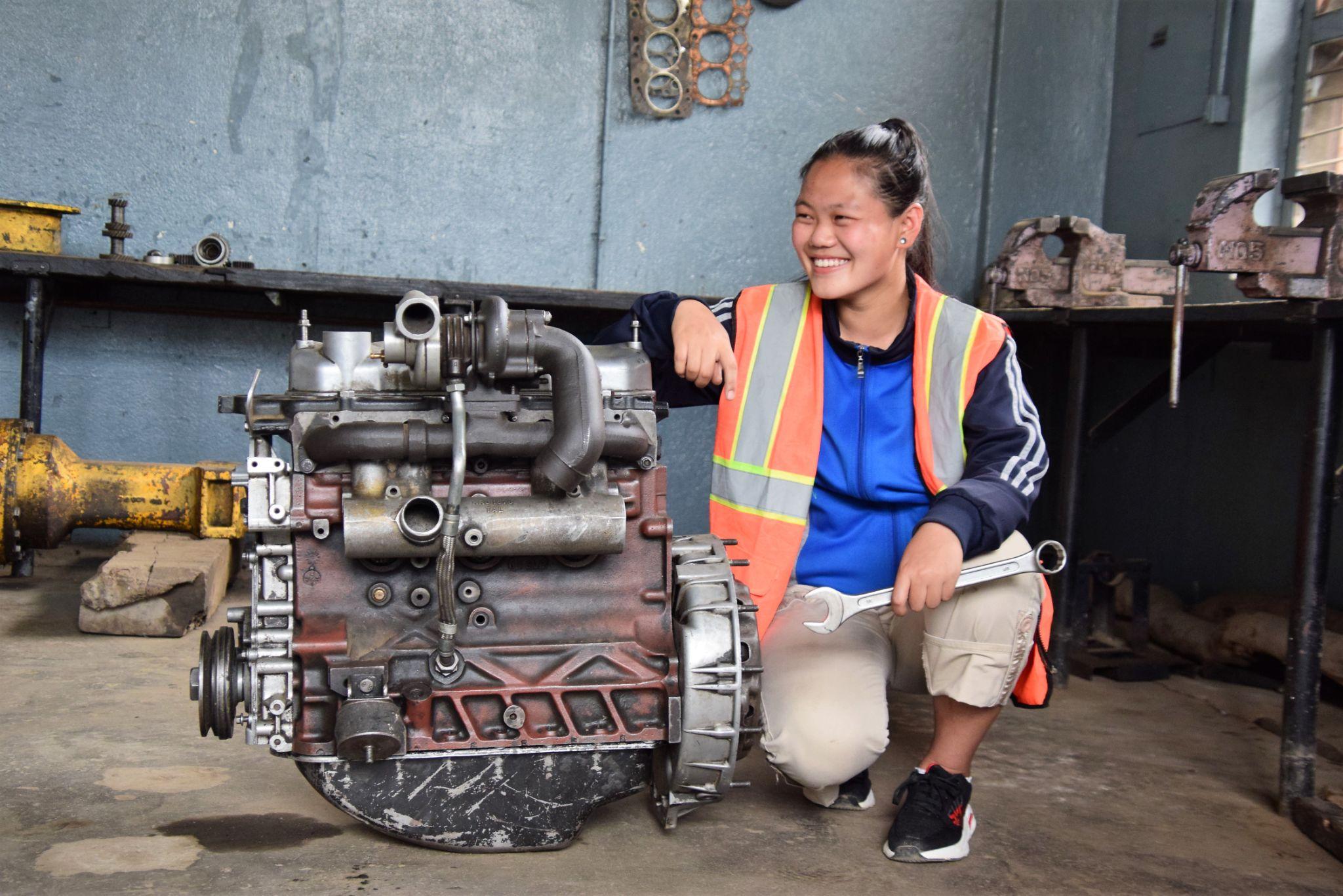 GESI Integration: Label STEP, Manufacturing Sector (Carpet)
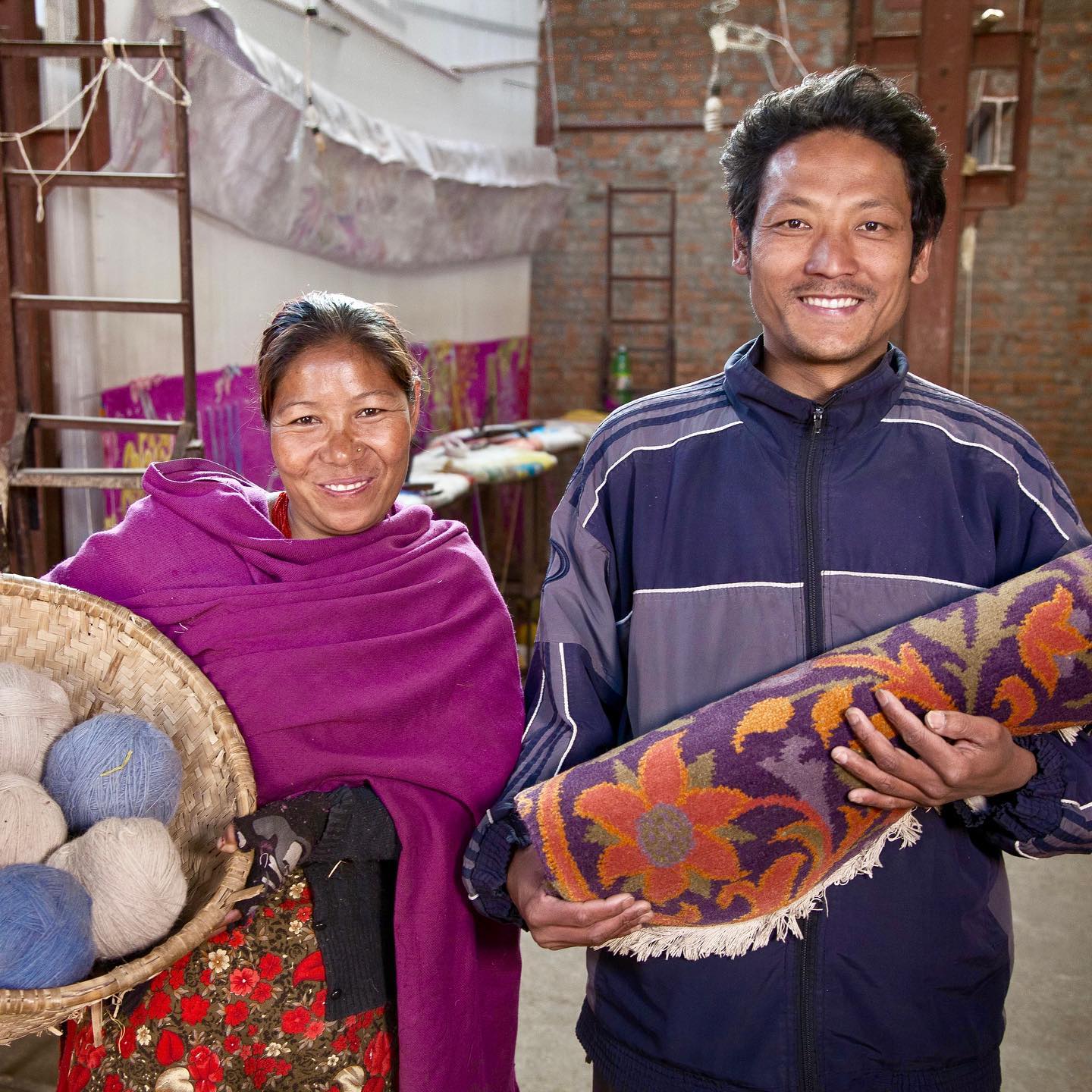 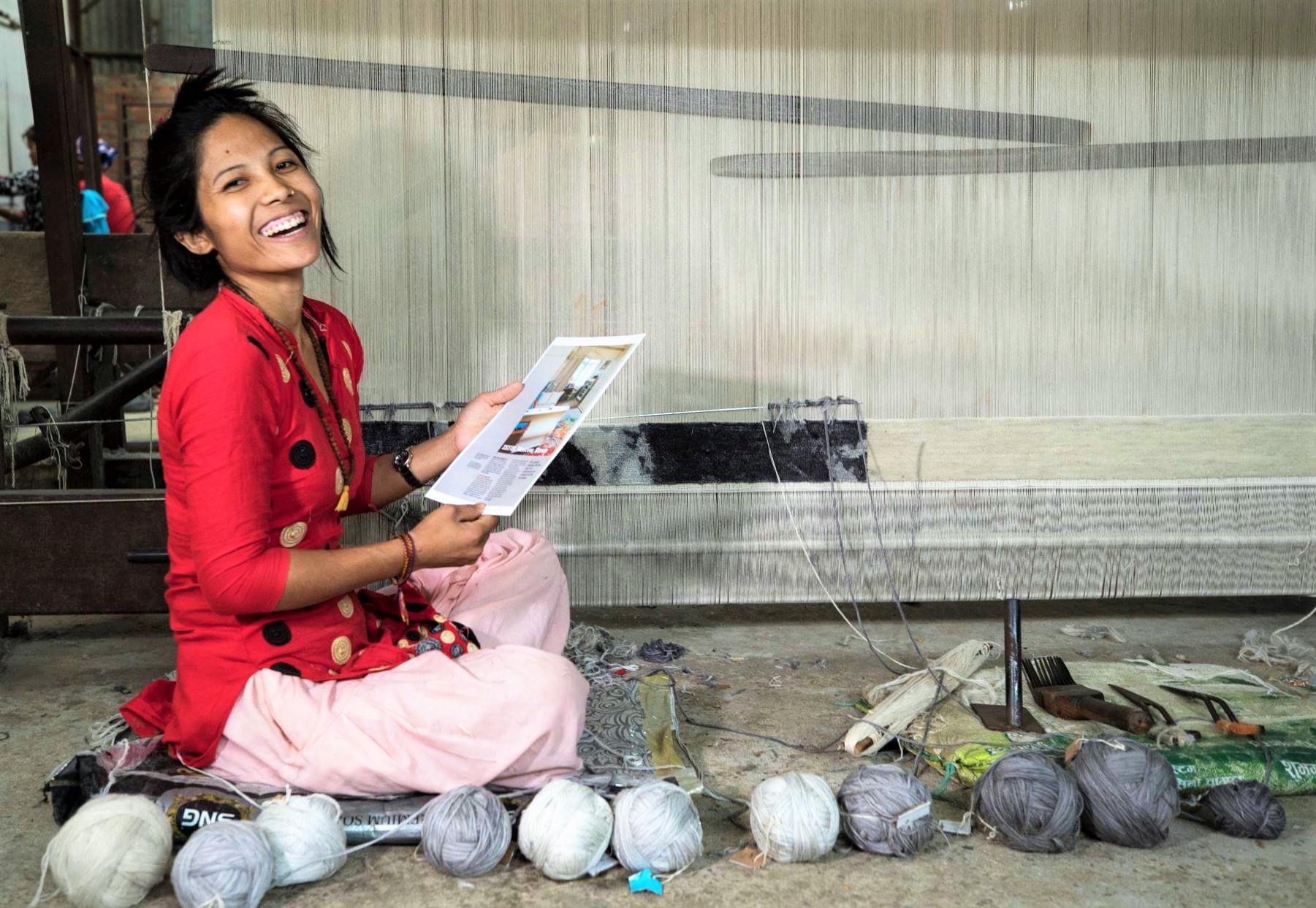 GESI Mainstreaming: Shreenagar Agro Farm & Kheti, Agriculture Sector
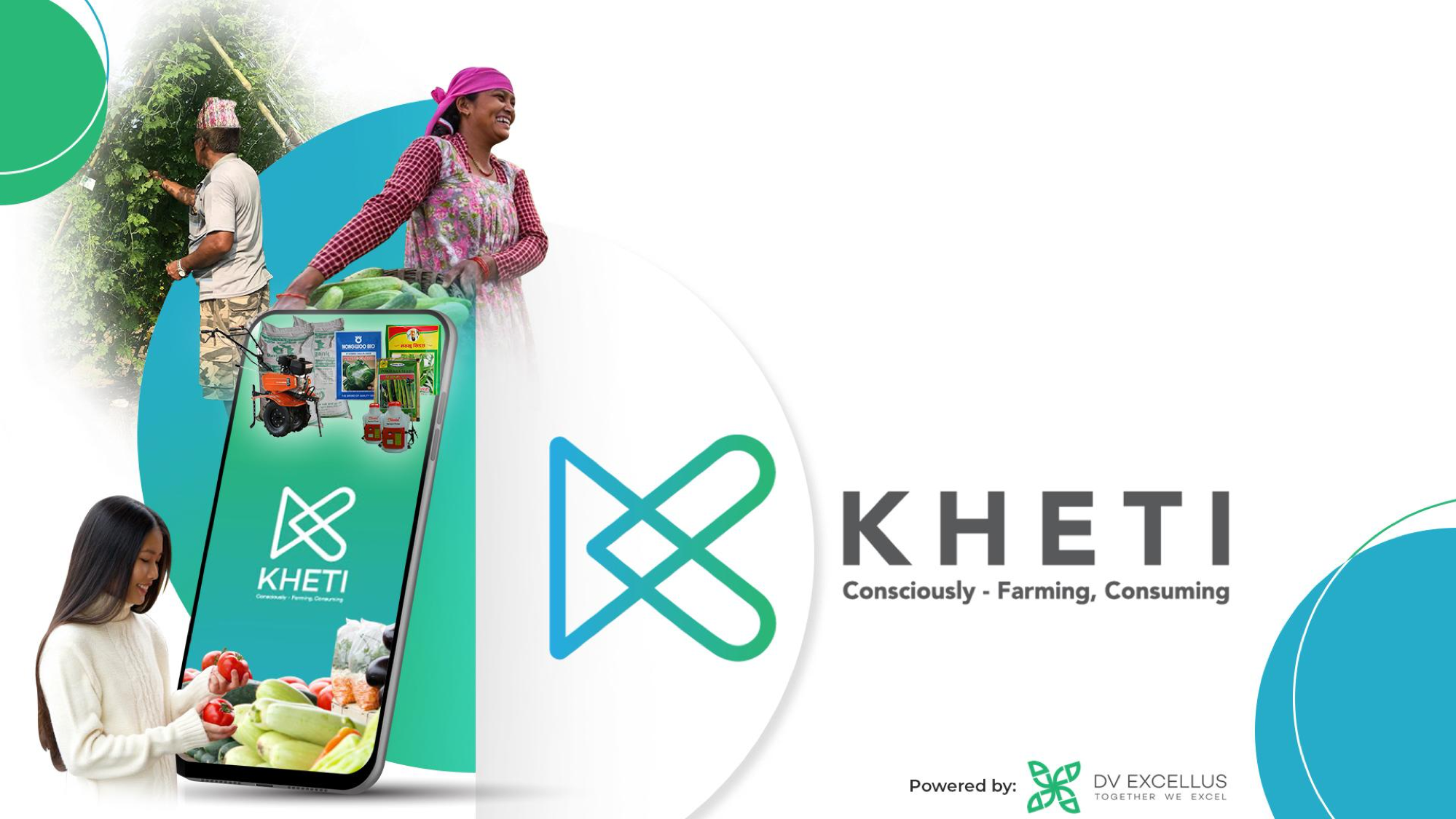 GESI Mainstreaming: Upaya City Cargo, Cross-Cutting
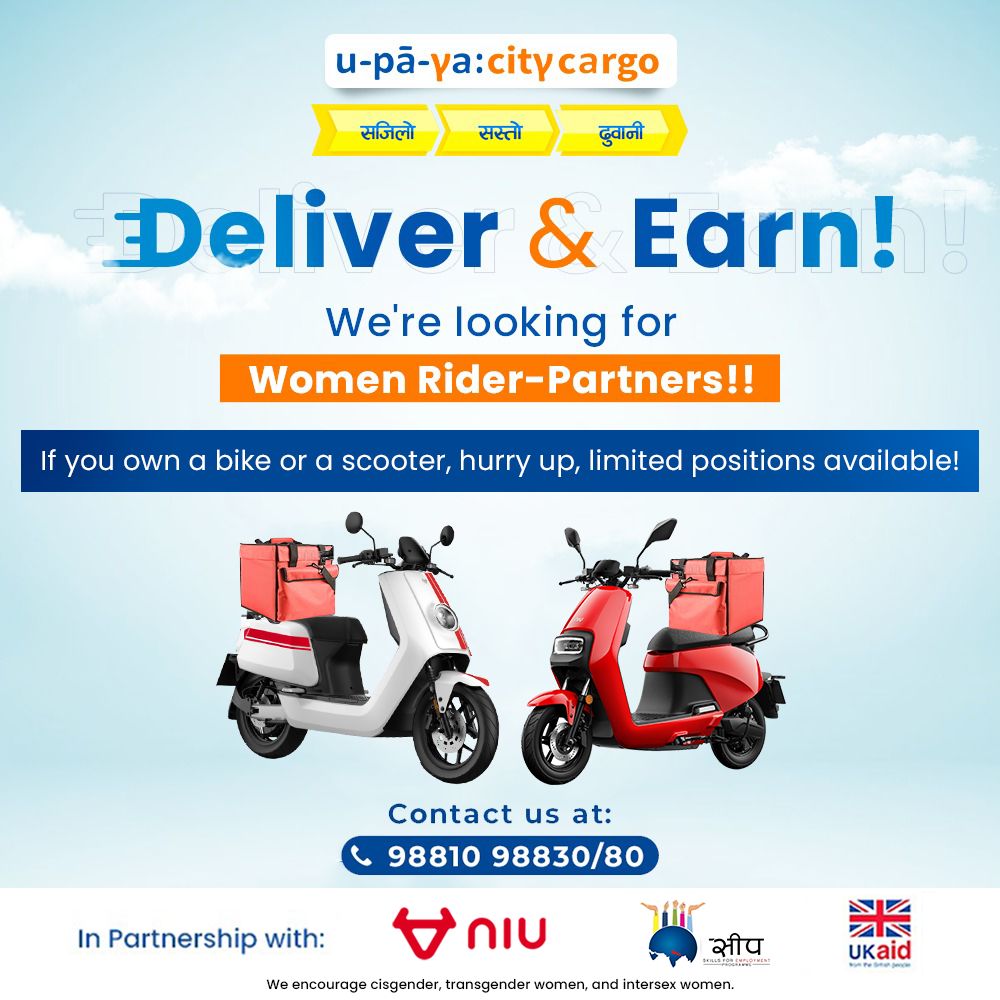 GESI Good Practices/Lessons
Start with analysis– expand understanding of GESI gaps/barriers and opportunities
Gravitate towards partners who demonstrate strong GESI potential-cemented by making inclusion a key investment criteria 
Co-create GESI-intentional intervention with the partner–helps deepen GESI understanding and strengthen GESI approach and plans
Set aside dedicated resources (budget/staff) for GESI-vital to maintain adequate attention
Ensure sustained and context-responsive TA on GESI – from training, mentoring, to monitoring
Facilitate industry linkages to local NGOs, Government ESCs, and community networks- will enable increased mobilization of women and DAG groups
Integrate GESI as part of business operation/value chain-so it’s not just project-limited, and ad-hoc
Deliberate GESI focus via Monitoring, Evaluation, and Reporting
Cultivate Inclusion Champions and Role Models -who also ‘get it’ and advocate for it
Sociocultural barrier & entry on GESI for the 1st time for industries - longer time and effort required to create inclusion
GESI-based Adaptive Management and Scale-up- scale-up partnership based on GESI achievements, evidence, and learning 
Practice what you preach-ensure inclusive, empowering, safe work environment starts at home
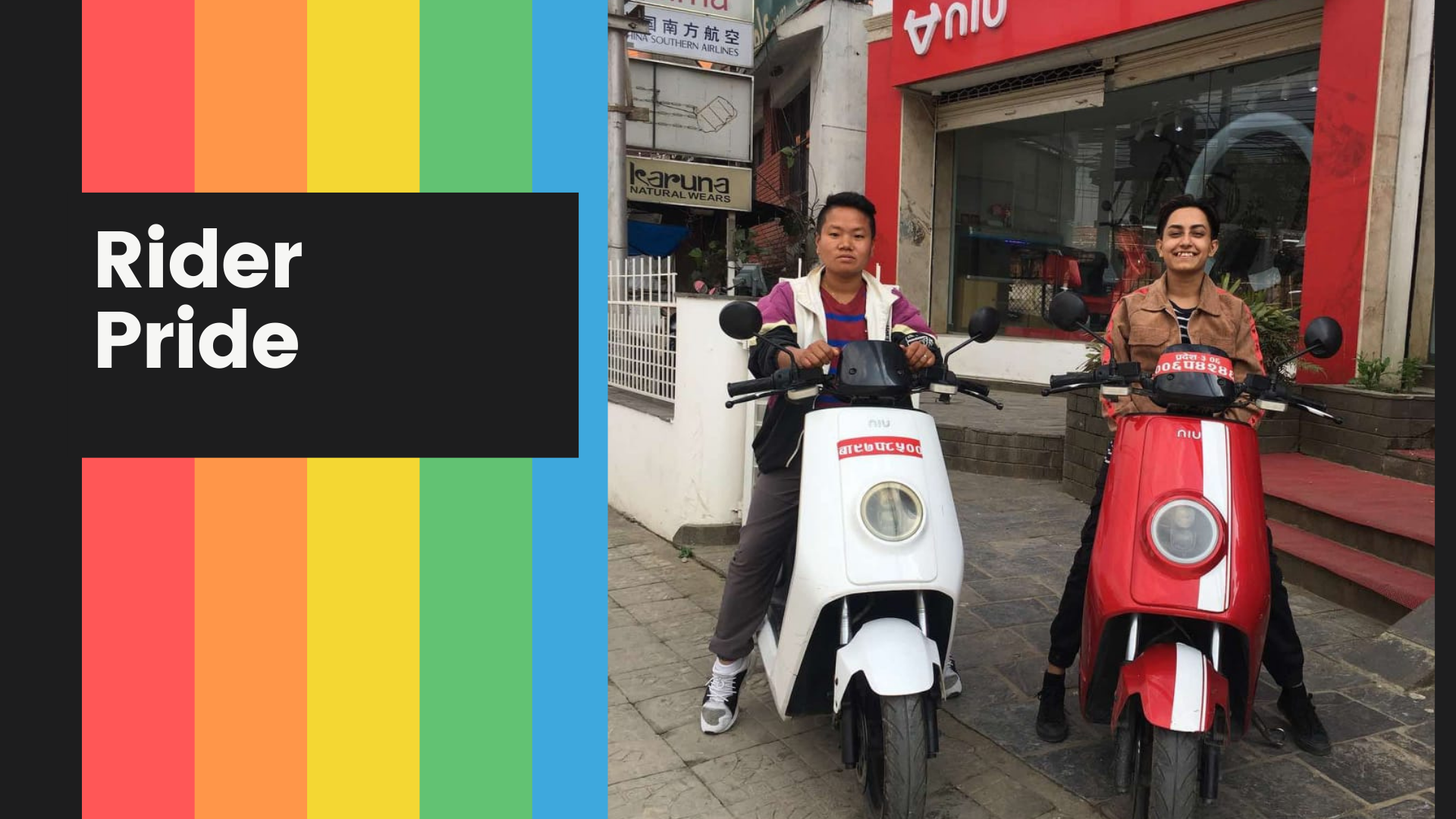 FOR ADDITIONAL INFORMATION
Stay Connected!

Website: www.seepnepal.com
LinkedIn: Linkedin.com/company/ukaid-skillsforemployment
 Facebook: @SkillsforEmploymentProgrammeNepal 
Twitter: @SEEP_Programme
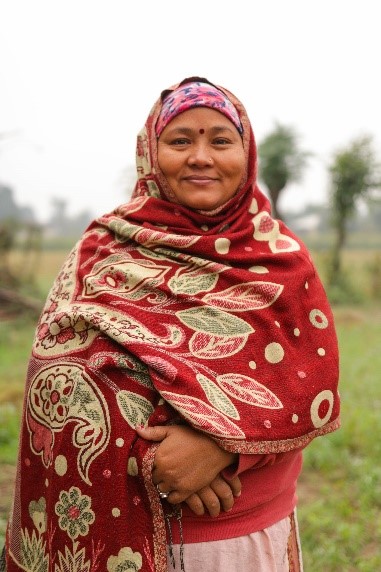 Baljit Vohra
Team Leader
baljit.vohra@seepnepal.com 

Stuti Basnyet
Deputy Team Leader
Director – Strategic Partnerships and Innovations 
stuti.basnyet@seepnepal.com

Archana Gurung
    Director – Inclusion & Communications 
archana.gurung@seepnepal.com